Сложение и вычитание дробей с одинаковыми знаменателями
Пузанова Нина Леонидовна, 
учитель информатики и математики
МБОУ СОШ № 4, с. Лая
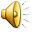 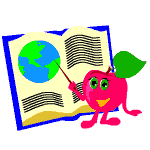 Узнаете правила сложения и вычитания дробей с одинаковыми знаменателями

Научитесь выполнять действия сложения и вычитания дробей с одинаковыми знаменателями
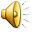 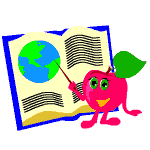 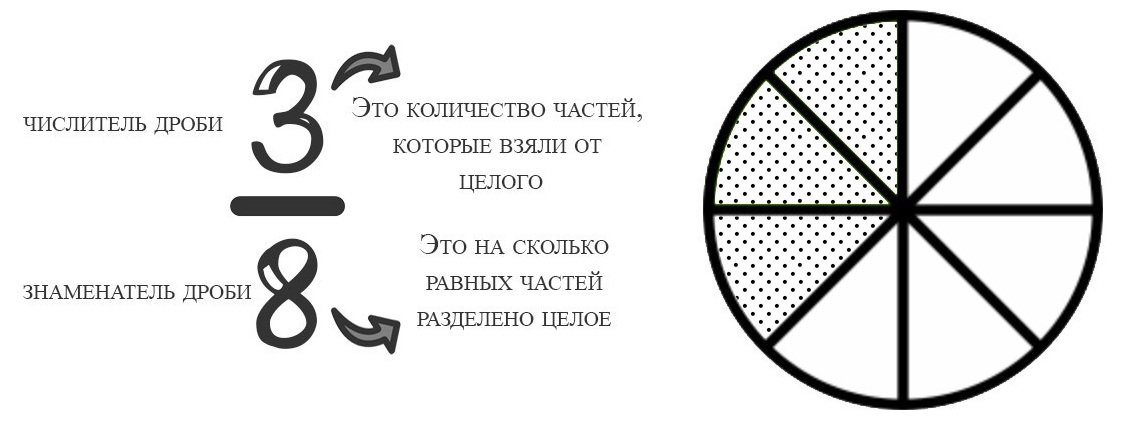 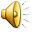 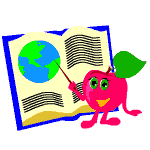 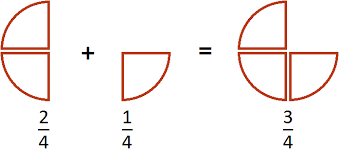 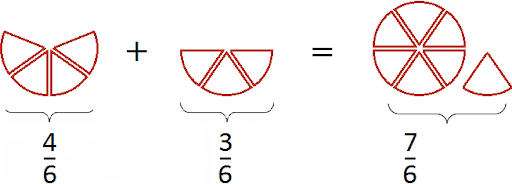 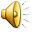 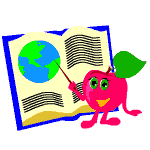 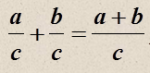 При сложении дробей с одинаковыми знаменателями числители складываются, а знаменатели остаются без изменения
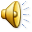 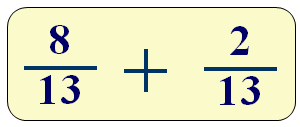 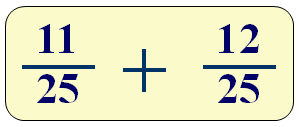 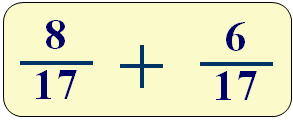 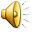 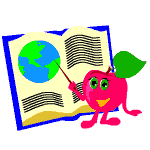 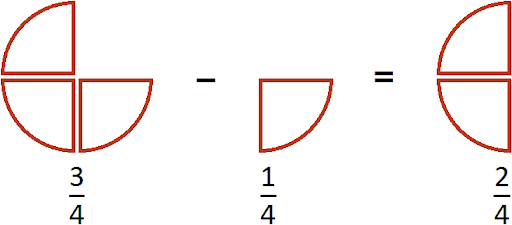 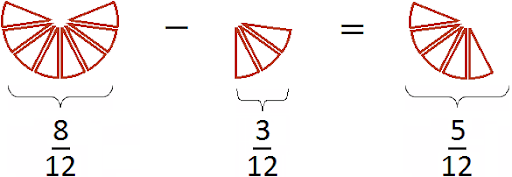 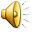 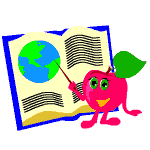 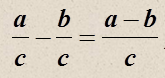 При вычитании дробей с одинаковыми знаменателями находим разность числителей, а знаменатели остаются без изменения
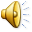 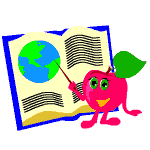 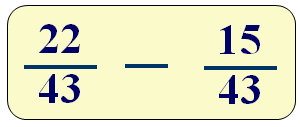 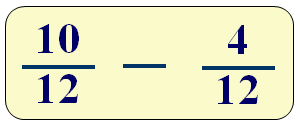 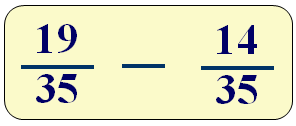 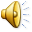 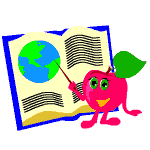 Узнали правила сложения и вычитания дробей с одинаковыми знаменателями

Научились выполнять действия сложения и вычитания дробей с одинаковыми знаменателями
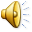 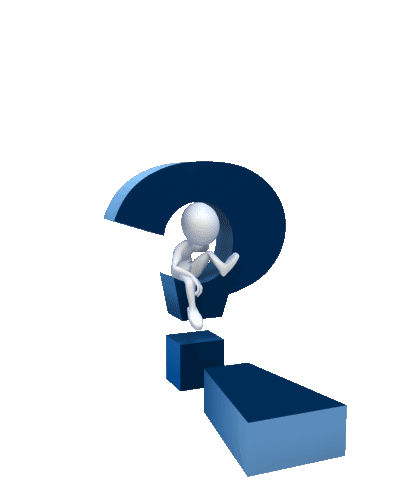 Если возникли вопросы, 
то посмотри еще раз урок.



Если вопросов нет, 
то реши следующие примеры:
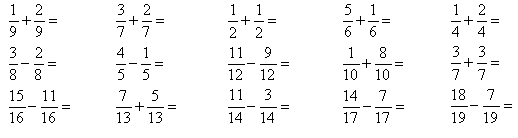 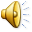